RIDs responses for DVB-S2 Blue BOOK
07/07/2021
Marie VIALARD      CNES
RIDs responses for DVB-S2 Blue BOOK
New version fo DVB-S2 Blue book
Last version of blue Book taking into account most of the RIDs

131x3-update_v5.doc
2
RIDs responses for DVB-S2 Blue BOOK
RID TITLE:   Add reference to 401.0-BESA-EV-01
PAGE NUMBER:       1-1         PARAGRAPH NUMBER:  1.2 PURPOSE
FROM: The purpose of this document is to define a recommended interface between CCSDS Space Link Protocols (references [3], [4], and [7]) and the DVB-S2 telecom standard (reference [1]), and to recommend options of the DVB-S2 standard suited to high data rate transmission applications, such as Earth Exploration Satellite Services (EESS) payload telemetry and ground-to-space and space-to-space applications (Space Research Services [SRS], inter-satellite links).
TO: … Services (EESS) payload telemetry and ground-to-space and space-to-space applications (Space Research Services [SRS], inter-satellite links), as long as compliance to CCSDS recommendations for Radio Frequency modulations in [401.0-B] is ensured.
Enrico Vassallo
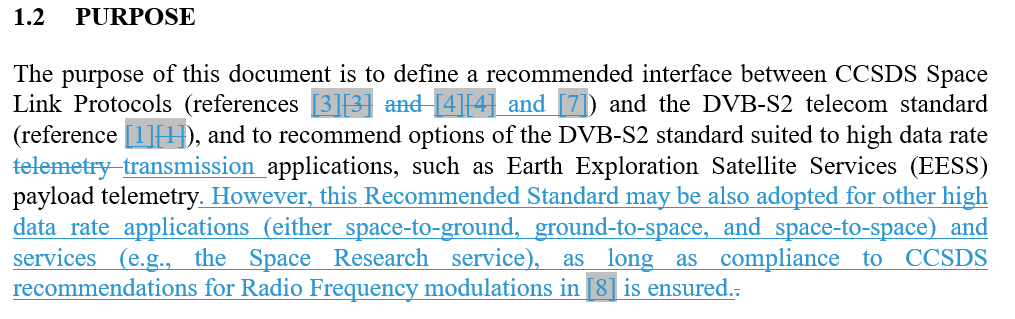 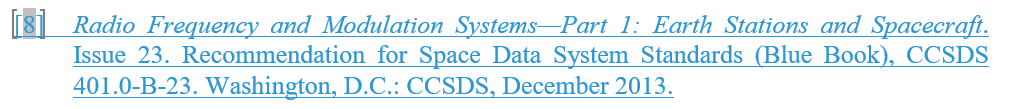 3
RIDs responses for DVB-S2 Blue BOOK
RID TITLE:   ESA-FF-01
PAGE NUMBER:       1-1            PARAGRAPH NUMBER:  1.3
Delete 2nd and 3rd paragraph in Section 1.3 (text from "Moreover, to maximize …" to "… could be reused. "). 
OR (if not deleted which is my preferred option) :
Move these two paragraphs to the background section 1.1 and apply the following changes.
From : Moreover, to maximize the telemetry system throughput, it appears possible to adapt the transmitted waveform (and the useful data rate) to the variable conditions of the link.
To :Moreover, to maximize the telemetry system throughput, it is possible to adapt the transmitted waveform (and the useful data rate) to the variable conditions of the link.
From :The use of the DVB-S2 standard for telemetry makes possible the use of generic Very High Scale Integrated Circuits (VHSIC) Hardware Description Language (VHDL) Intellectual Property (IP) modules for developments.
To : The use of the DVB-S2 standard for telemetry enables the use of generic Very High Scale Integrated Circuits (VHSIC) Hardware Description Language (VHDL) Intellectual Property (IP) modules for developments.
FELIX FLENTGE
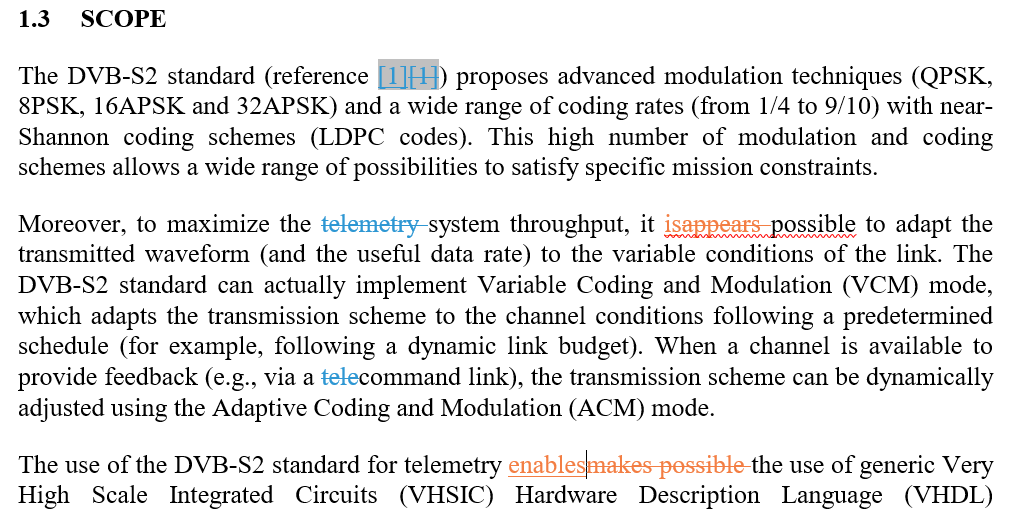 4
RIDs responses for DVB-S2 Blue BOOK
RID TITLE:   Add reference [X]=401.0-BESA-EV-02
PAGE NUMBER:       1-6     PARAGRAPH NUMBER:  1.9 REFERENCE DOCUMENTS
Add Reference to 401.0-B in section 1.9 REFERENCE DOCUMENTS.
Enrico Vassallo
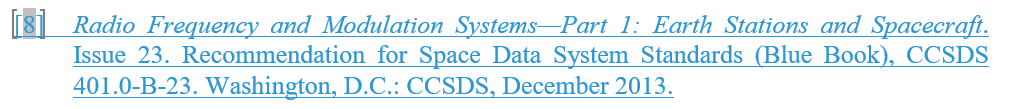 5
RIDs responses for DVB-S2 Blue BOOK
RID TITLE:   ESA-AM-02
PARAGRAPH NUMBER: Section 2
From :This Recommended Standard covers the functions of both the Synchronization and Channel Coding Sublayer and the Physical Layer.
To :This Recommended Standard covers the functions of both the Synchronization and Channel Coding Sublayer and the Physical Layer, the latter for what concerns the modulation schemes. CCSDS 401.0-B [REF] covers additional features of the Physical Layer like frequency bands, polarizations, etc. that are not described or referenced here. 

A. Modenini
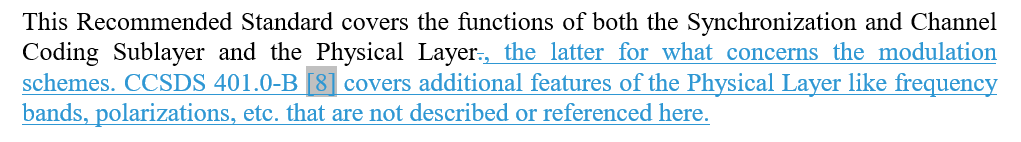 6
RIDs responses for DVB-S2 Blue BOOK
RID TITLE:   Scope of the Recommended Standard does not cover all of Physical Layer JPL-Pietras-1
PAGE NUMBER:       2-1            PARAGRAPH NUMBER:  Figure 2-1
Change Figure 2-1 so that the scope of the thick-bordered box (RECOMMENDED STANDARD CONTENT) extends only partially into the area corresponding to the CCSDS Physical Layer but not to the bottom of the Physical Layer, and insert a regular-thickness-lined box labelled +IBw-Radio Frequency and Modulation Systems+IB0- beneath it.
John Pietras
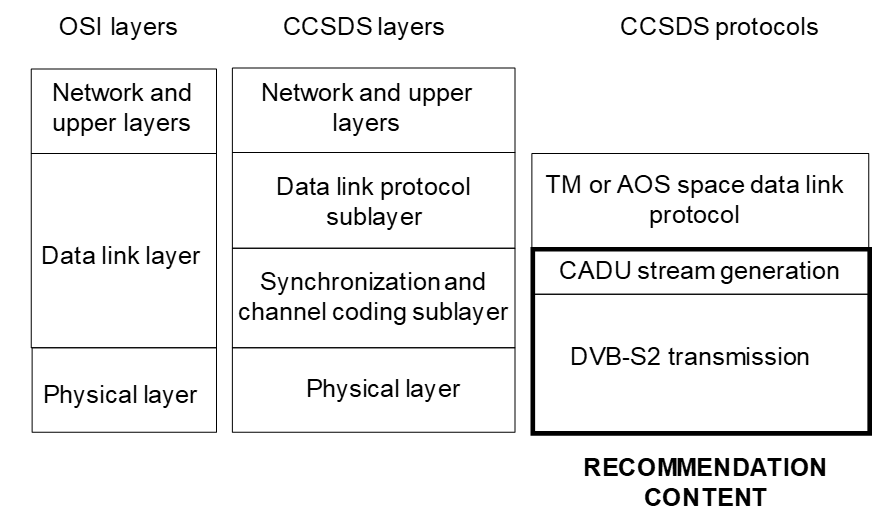 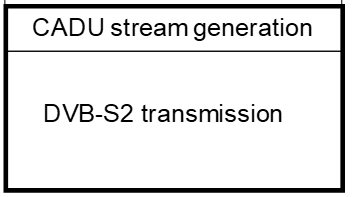 Radio Frequency and Modulation Systems
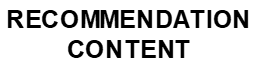 7
RIDs responses for DVB-S2 Blue BOOK
RID TITLE:   USLP deleting CRC-32   SLS-AD-01
PAGE NUMBER:       5-1         PARAGRAPH NUMBER:  Note 2 to 5.2.1.2
If CRC-32 removal is approved by SLP WG, delete (or reword) this NOTE

Gian Paolo Calzolari
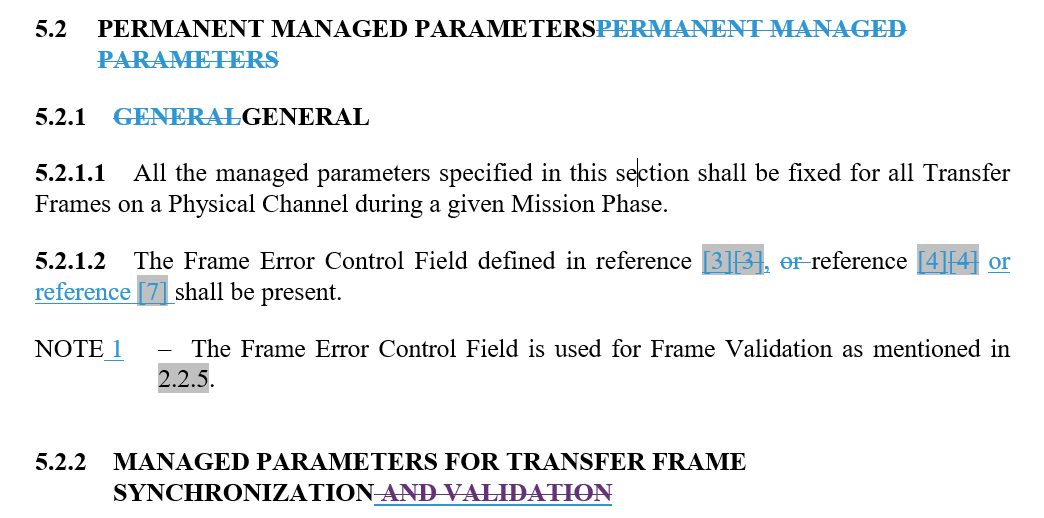 8
RIDs responses for DVB-S2 Blue BOOK
RID TITLE:   USLP deleting CRC-32   SLS-AD-02
PAGE NUMBER:       5-2       PARAGRAPH NUMBER:  5.2.2 & Table 5-1
 
If CRC-32 removal is approved by SLP WG, 
Remove “and Validation” from title of section 5.2.2
Remove “and Validation” from text inside section 5.2.2
Remove “and Validation” from title of Table 5-1
Remove row CRC Procedure from Table 5-1
 
Gian Paolo Calzolari
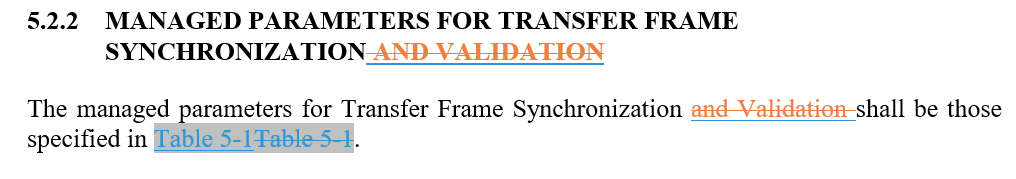 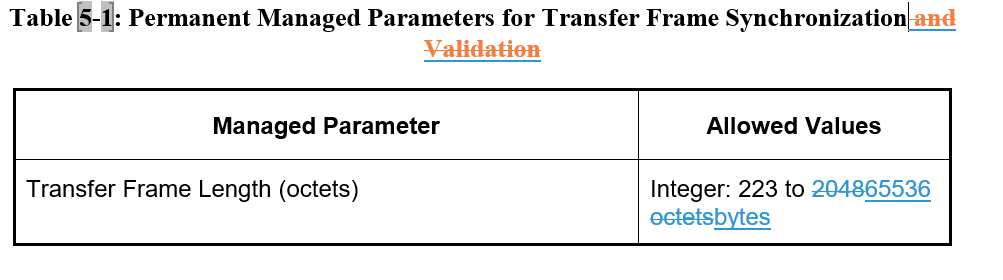 9
RIDs responses for DVB-S2 Blue BOOK
RID TITLE:   ESA-AM-01
PARAGRAPH NUMBER:  Annex D 
Remove the entry "Unmodulated"
 
 
A. Modenini
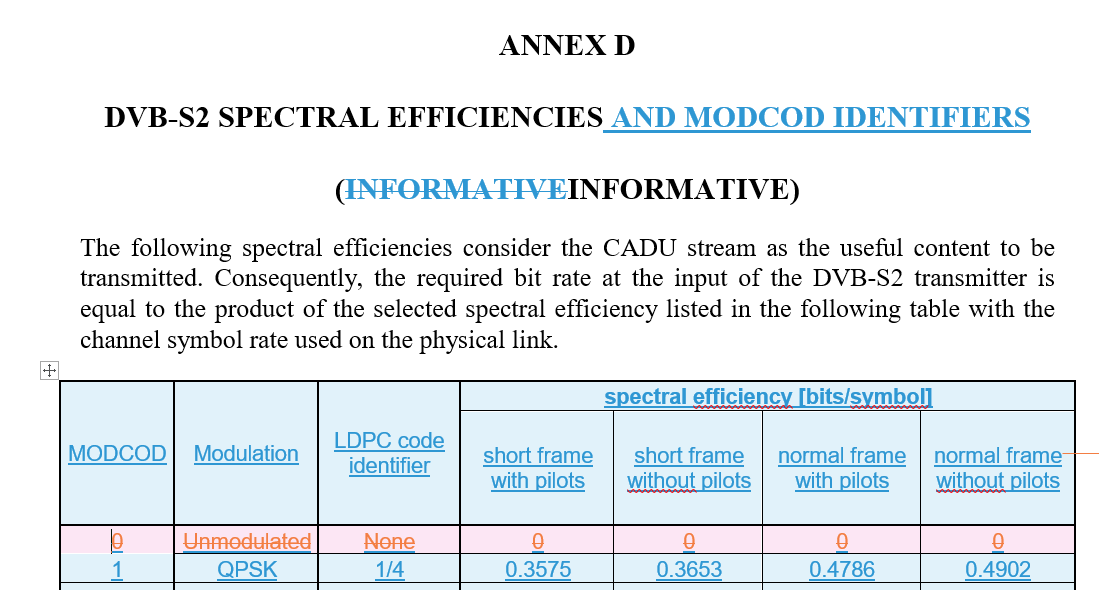 10
RIDs responses for DVB-S2 Blue BOOK
RID TITLE: applications such as EESS and SRS
PAGE NUMBER:       1-2            PARAGRAPH NUMBER:  1-4

From:
"This Recommended Standard applies to the creation of Agency standards and to data communications over space links between CCSDS Agencies in cross-support situations for near EESS and SRS."

To:
"This Recommended Standard applies to the creation of Agency standards and to data communications over space links between CCSDS Agencies in cross-support situations for applications such as EESS and SRS." 
 
David Ni
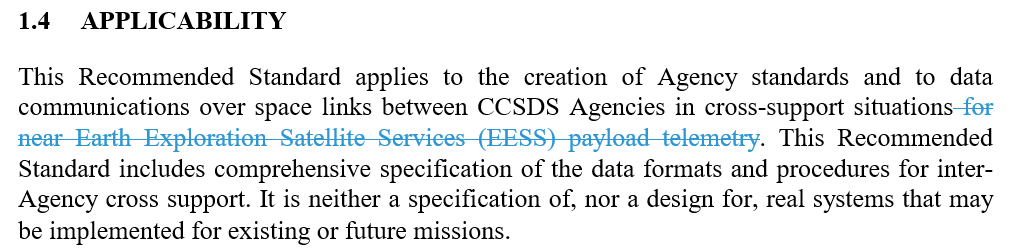 11
RIDs responses for DVB-S2 Blue BOOK
RID TITLE: applications such as EESS and SRS
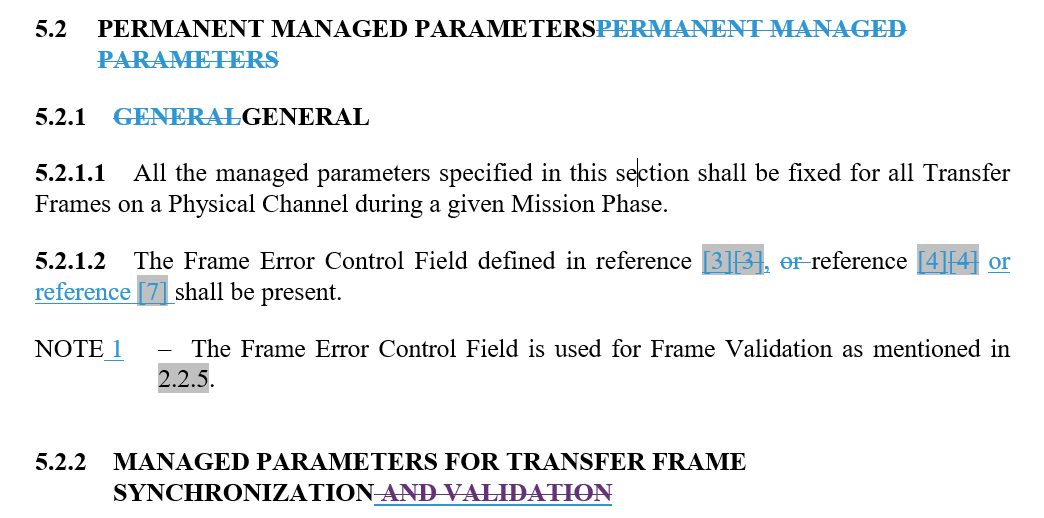 PAGE NUMBER:       5-1,5-2            PARAGRAPH NUMBER:  5.2.1.2, 5.2.2

​In §5.2.1.2, delete NOTE 2.

​In §5.2.2 Table 5-1, delete the words "or CRC-32".

Craig Biggerstaff
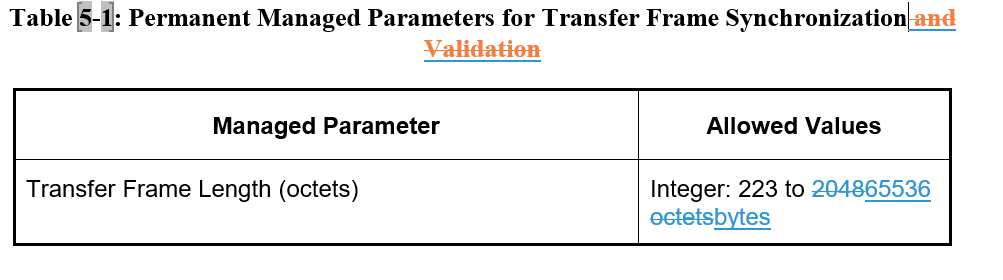 12